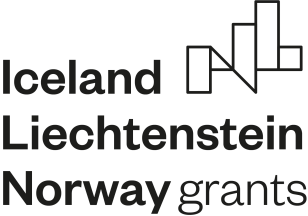 Ciasta zarabiane na stolnicy
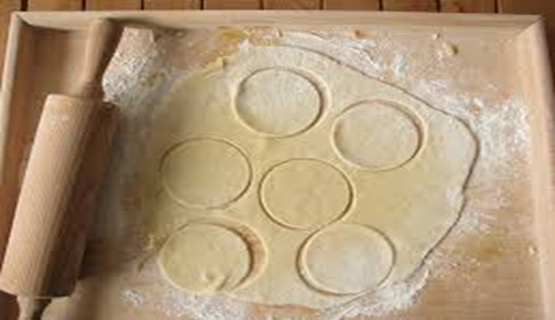 Ciasta zarabiane na stolnicy,asortyment potraw
Web Quest przeznaczony dla uczniów niesłyszących w ramach zajęć pracowni gastronomicznej klas I technikum gastronomicznego i szkoły zawodowej
Spis treści
Wprowadzenie
 Zadania
 Proces
 Źródła
 Ewaluacja
 Konkluzja
 Poradnik dla nauczyciela
Wprowadzenie
Witajcie młodzi kucharze !!!!
Czy lubicie pierogi z owocami, z mięsem ?
Czy wiecie jakie są ciasta zarabiane na stolnicy ?
  Jaki jest Wasz ulubiony makaron?
Czy jesteście w stanie wymienić 5 rodzajów makaronów?
Wprowadzenie
Każdy z Was na pewno jadł potrawy zarabiane na stolnicy, choć może o tym nie wiedział.
 Jedliście na pewno pierogi lub makaron na śniadanie, obiad, kolację a może na podwieczorek. 
Czy w Waszym domu sporządza się potrawy zarabiane na stolnicy? 
 Jakie są Twoje ulubione pierogi na słodko czy na słono?
Zadanie
Wasze zadanie będzie składało się z dwóch części:
Części teoretycznej dotyczącej wykonania prezentacji w PowerPoint  
na temat: „Ciasta zarabiane na stolnicy,asortyment potraw”
Części praktycznej- polegającej      na wykonaniu potraw zarabianych 
na stolnicy
Proces
Proces przygotowania pierwszej części zadania:
 Zadanie to będziecie wykonywać w parach, Waszym celem będzie przygotowanie prezentacji multimedialnej.
Każda prezentacja ma zawierać:
Imię i nazwisko autorów prezentacji
Temat prezentacji
Proces
Najważniejsze zagadnienia dotyczące omawianego tematu:
Etapy produkcji i asortyment potraw z : ciasta makaronowego, ciasta łazankowego i krajanego, 
Etapy produkcji ciasta i asortyment potraw z ciasta zacierkowego          ( zacierka tarta, zacierka skubana, zacierka siekana)
Etapy  produkcji i asortyment potraw z ciasta pierogowego (pierogi, uszka, kołduny )
Etapy produkcji i asortyment potraw z ciasta ziemniaczanego (kopytka, paluszki, kluski śląskie, knedle, pierogi leniwe, krokiety, kotlety ziemniaczane) 
Przygotuj 5 receptur na potrawy z ciast zarabianych na stolnicy.
Procesy
Proces przygotowania drugiej części zadania:
Zadanie to będziecie wykonywać w parach, waszym celem będzie wybranie z prezentacji multimedialnej dwóch receptur na potrawy  i wykonanie ich w pracowni gastronomicznej.
W tym celu musicie:
Wybrać 2 receptury z prezentacji
Przygotować zapotrzebowanie na surowce na 3 porcje potraw
Przygotować niezbędny sprzęt do wykonania ćwiczenia 
Wykonać ćwiczenie zgodnie z zasadami HACCP 
Przeprowadzić prezentację i degustację potraw
Źródła
https://cloud8k.edupage.org/cloud?z%3AcjCcJZYzDQ8AFN5E0aOrDnhwJ%2FQFWRF2FX98eLqUx%2BQYziyCjrpaN5UHHm%2FQ6Wtq
https://www.kuchnia-domowa.pl/przepisy/dania-glowne/351-lazanki-z-biala-kapusta
https://www.kwestiasmaku.com/przepis/ciasto-na-pierogi
https://prezi.com/rddi-7a4dkp0/ciasta-wyrabiane-na-stolnicy/
http://jolaart.pl/helpedu/materialynew/kmg2technologia/new/na%20stolnicy.pdf
https://www.kuchniabazylii.pl/2019/03/kluski-slaskie-jak-zrobic/
https://aniastarmach.pl/przepis/najlepsze-leniwe/
Ewaluacja części I teoretycznej
Ewaluacja części II praktycznej
Ewaluacja - ocena
Konkluzja
Ciasta zarabiane na stolnicy to ważny punkt  w kuchni polskiej.
Stanowiły i stanowią ważny element tradycyjnej kuchni domowej, 
W każdym regionie naszego kraju możemy znaleźć specyficzne i wyjątkowe potrawy z ciast zarabianych na stolnicy ( np.  Kluski śląskie na Śląsku, pierogi po bieszczadzku w Bieszczadach )
 Wykorzystywane są zarówno jako dodatek do potraw, oraz stanowią samodzielne danie lub deser.
 Dzięki Waszym  prezentacjom wiesz:
Dowiedziałeś się co to jest ciasto zarabiane na stolnicy
Dowiedziałeś się, jak duża jest różnorodność ciast zarabianych na stolnicy 
Dowiedziałeś się o wszechstronnym zastosowaniu
     ciasta zarabianego na stolnicy
Konkluzja
Poznałeś asortyment ciast zarabianych na stolnicy
Poznałeś etapy sporządzania różnych ciast
Dowiedziałeś się jak przygotować makarony, łazanki, ciasto zacierkowe, pierogi, kluski śląskie, paluszki, kopytka, pierogi leniwe, knedle itp..
Potrafisz przygotować, samodzielnie ciasta zarabiane na stolnicy
Nauczyliście się współpracować w grupie 
Dowiedziałeś się jak za pomocą internetu znajdować receptury i wykorzystywać je w domu oraz dalszej pracy zawodowej jako kucharz
Poradnik dla nauczyciela
Uczniowie najlepiej jeśli dobiorą się sami w grupy 2 osobowe. Należy zwrócić uwagę uczniom żeby przynajmniej jeden z nich miał odpowiedni program do wykonania prezentacji
Nauczyciel powinien dokładnie wyjaśnić temat zadania, na co uczniowie powinni zwrócić szczególną uwagę podczas pisania pracy. W części drugiej nauczyciel jest zobowiązany do przeprowadzenia krótkiego szkolenia bhp przed przystąpieniem do części praktycznej.
Poradnik dla nauczyciela
Nauczyciel powinien przedstawić plusy i minusy korzystania z internetu, zwrócić szczególną uwagę na ewentualne zagrożenia i niebezpieczeństwa wynikające z korzystania z sieci.
Podczas omawiania tematu nauczyciel może pomóc uczniom wspólnie stworzyć roboczy plan pracy. . W celu uniknięcia błędów merytorycznych uczniowie powinni wspierać się podręcznikiem przedmiotowym
Czas wykonania projektu powinien być dostosowany do możliwości uczniów. Część teoretyczna (około 2 tygodni), część praktyczna powinna odbyć się w pracowni gastronomicznej i nie przekraczać 3 godzin zegarowych.
Poradnik dla nauczyciela
Dobrze było by rozpowszechnić przygotowane receptury np. na stronie internetowej szkoły w specjalnej zakładce, zaproszenie kolegów i koleżanki oraz dyrekcję i nauczycieli na wspólną degustacje wykonanych potraw.
Powodzenia